LA LAVANDA
QUALI TRA QUESTE IN FOTO È LA LAVANDA ?
a)
b)
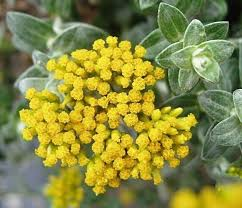 c)
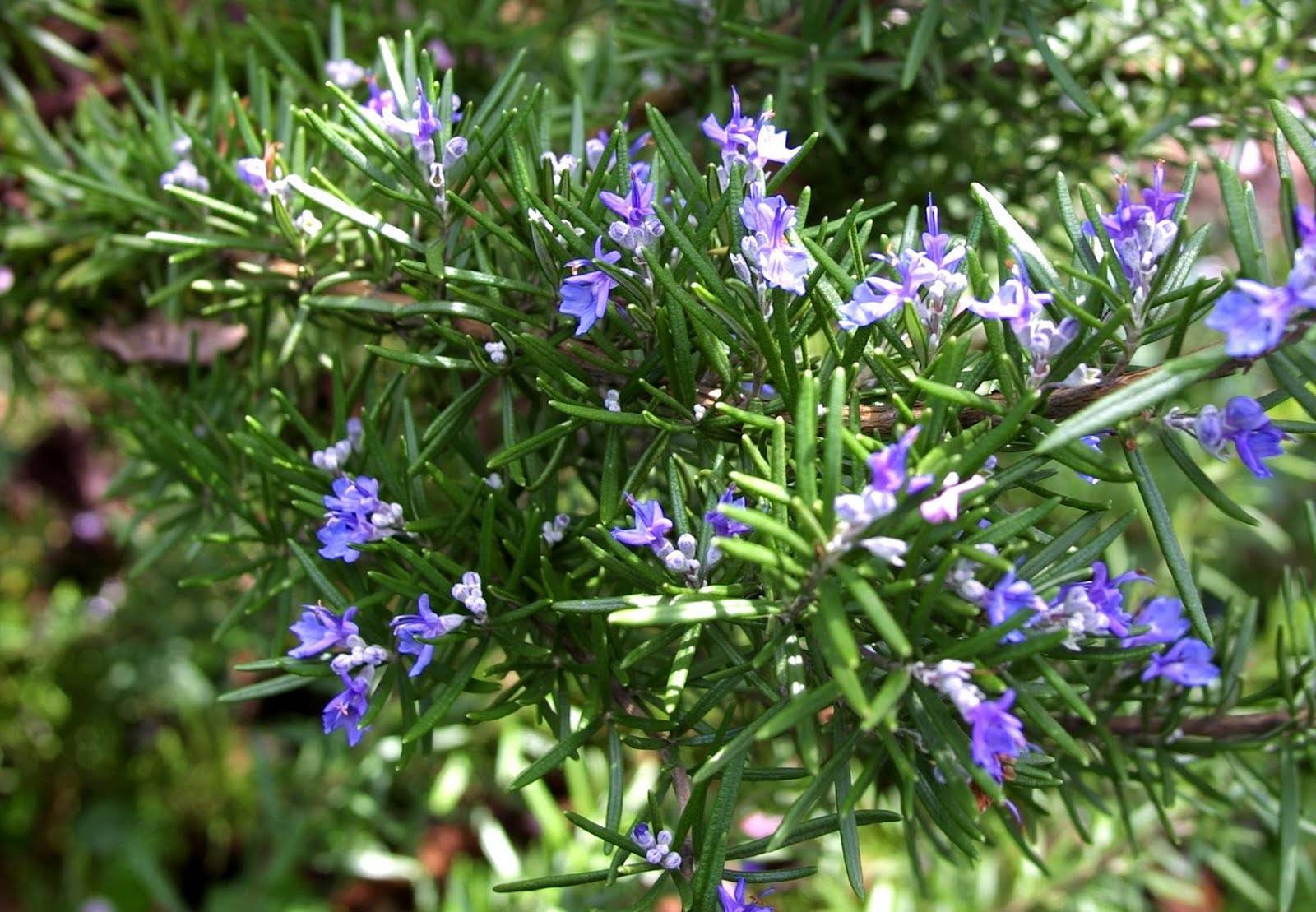 QUANDO POSSIAMO RACCOGLIERE LA LAVANDA ?
All’inizio dell’estate
Alla fine dell’estate
In primavera
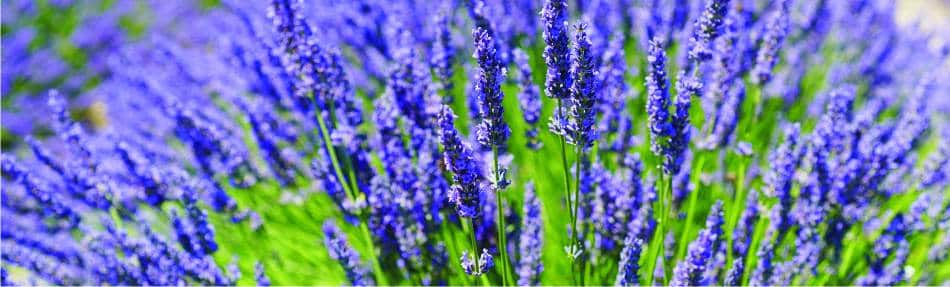 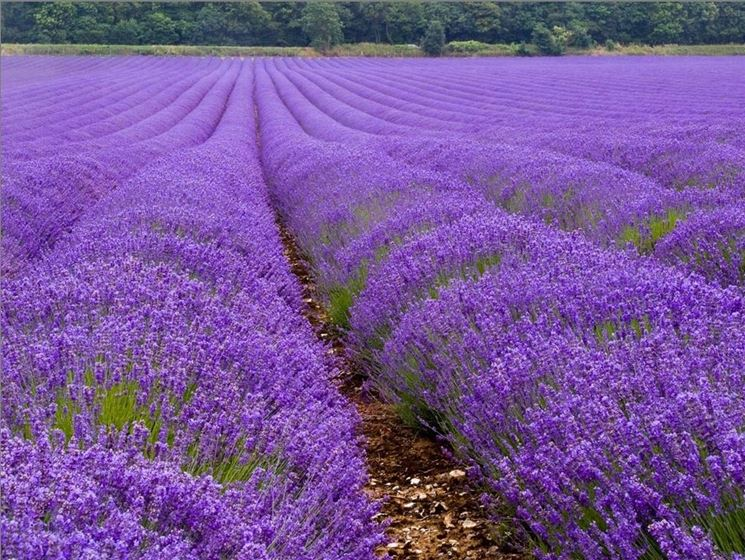 COME SONO I FIORI DELLA LAVANDA ?
Raccolti in spighe, di colore rosa
Fiori separati, non raccolti in spighe, di colore rosso
Raccolti in spighe, di colore blu-violetto
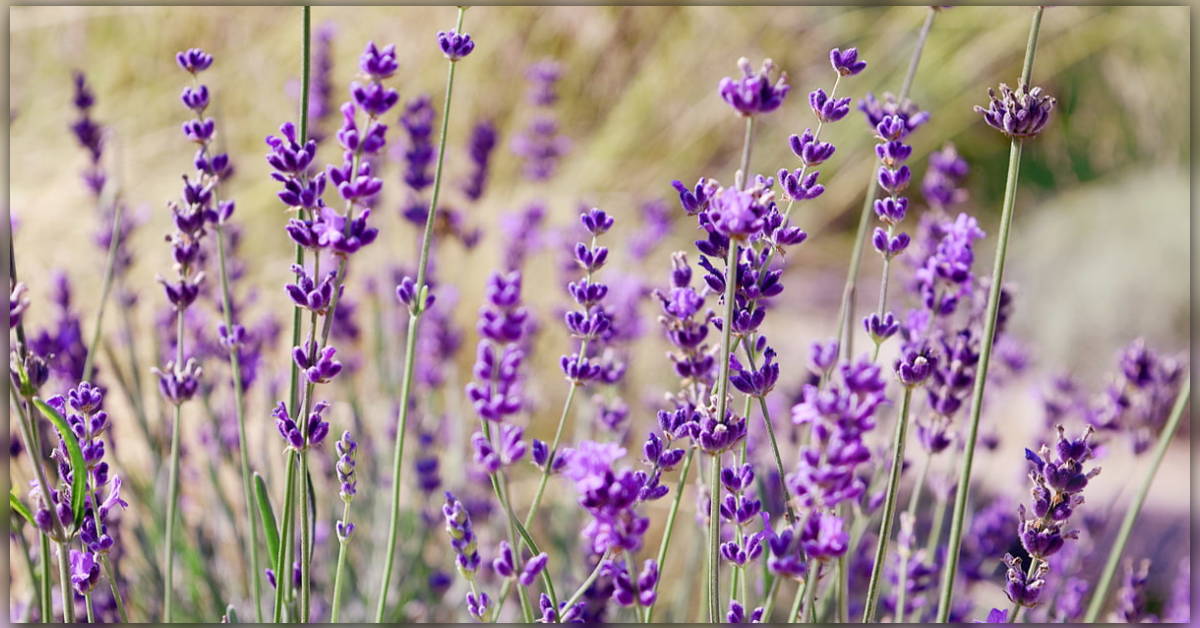 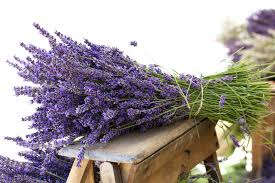 QUANTI TIPI DI LAVANDE ESISTONO ?
Solo un tipo
17 tipi
Più di 40
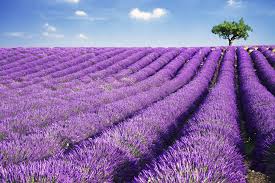 QUALI SONO LE PROPRIETÀ DELLA LAVANDA ?
Antisettico, antispasmodico e vermifugo
Proprietà sedative, ma in particolare antispastiche
Proprietà antinfiammatorie e diuretiche
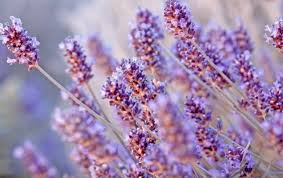 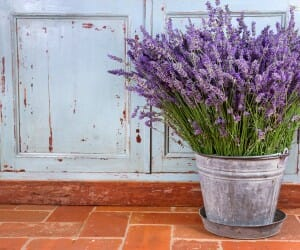 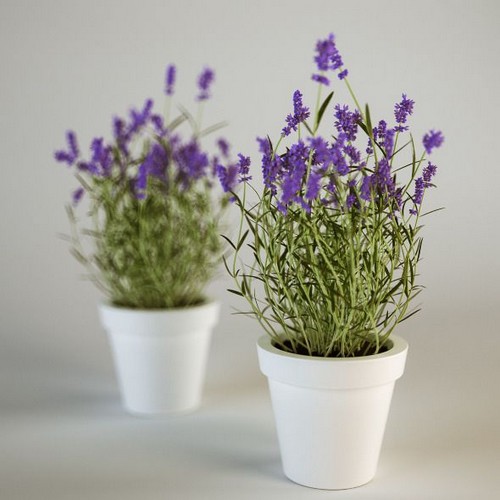 BRAVO !!!
Continua così !!!
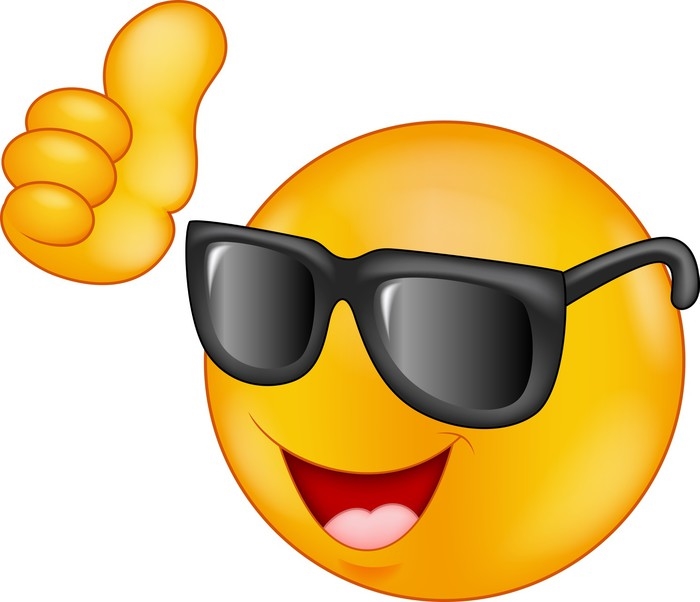 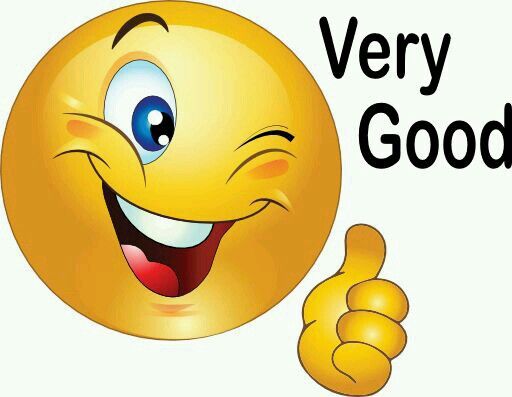 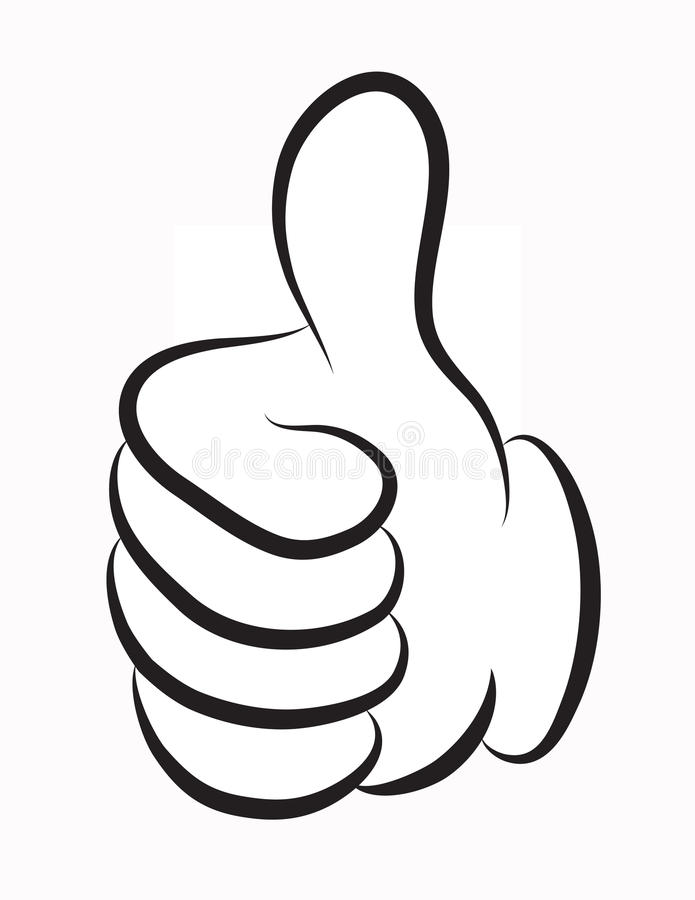 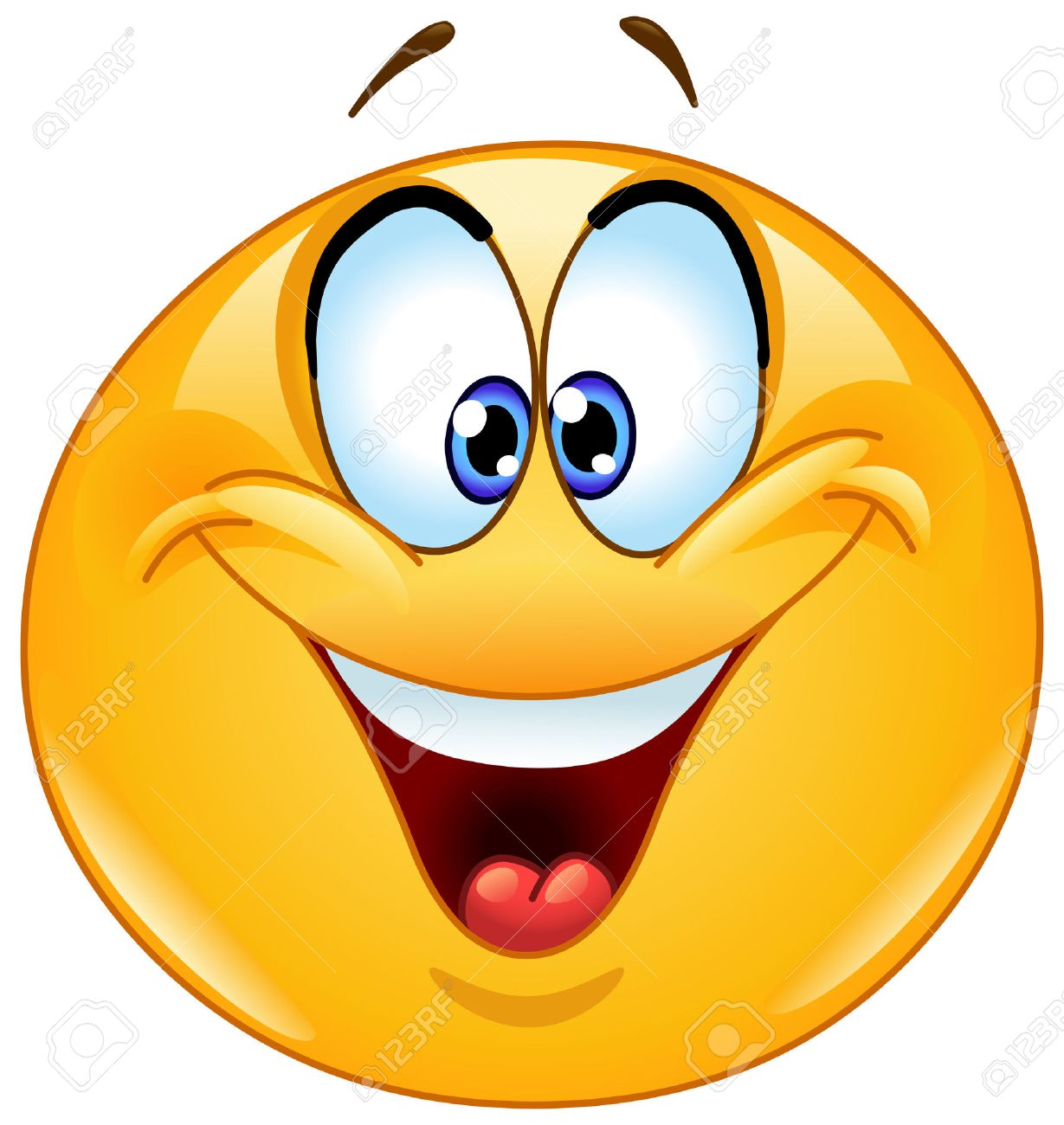 Nooo...Risposta sbagliata!
Riprova !!!
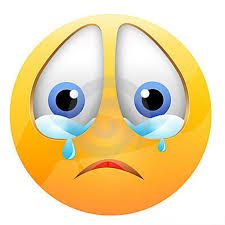 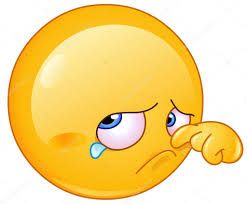 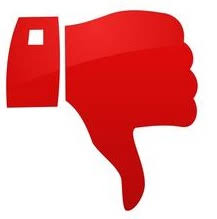